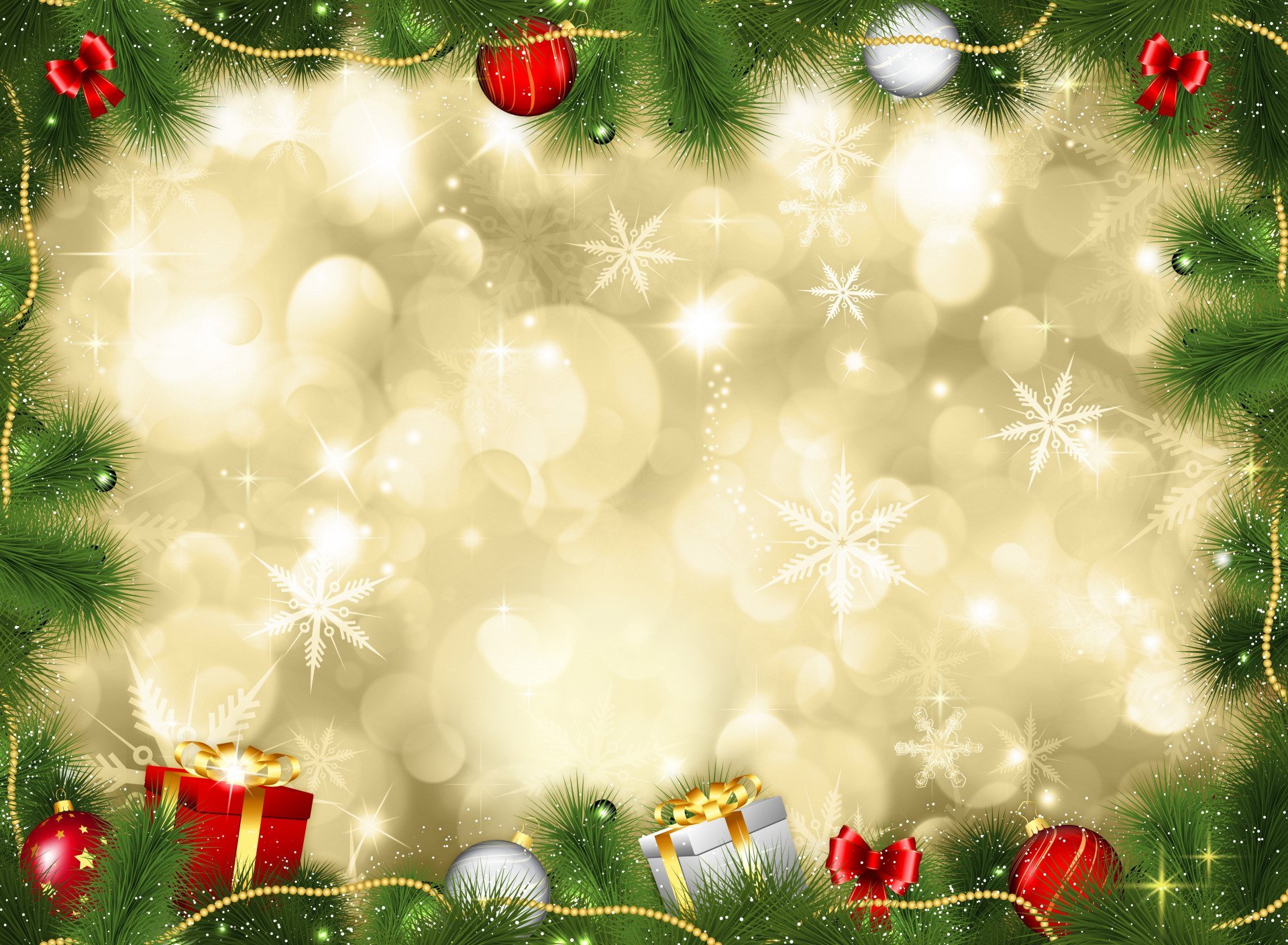 Мастер – класс
новогодней игрушки
«Волшебный фонарик»
в группе раннего возраста.
Провела: 
Воспитатель: 1 кв.кат.
МАДОУ Д/С №46
Логиновских А.В.
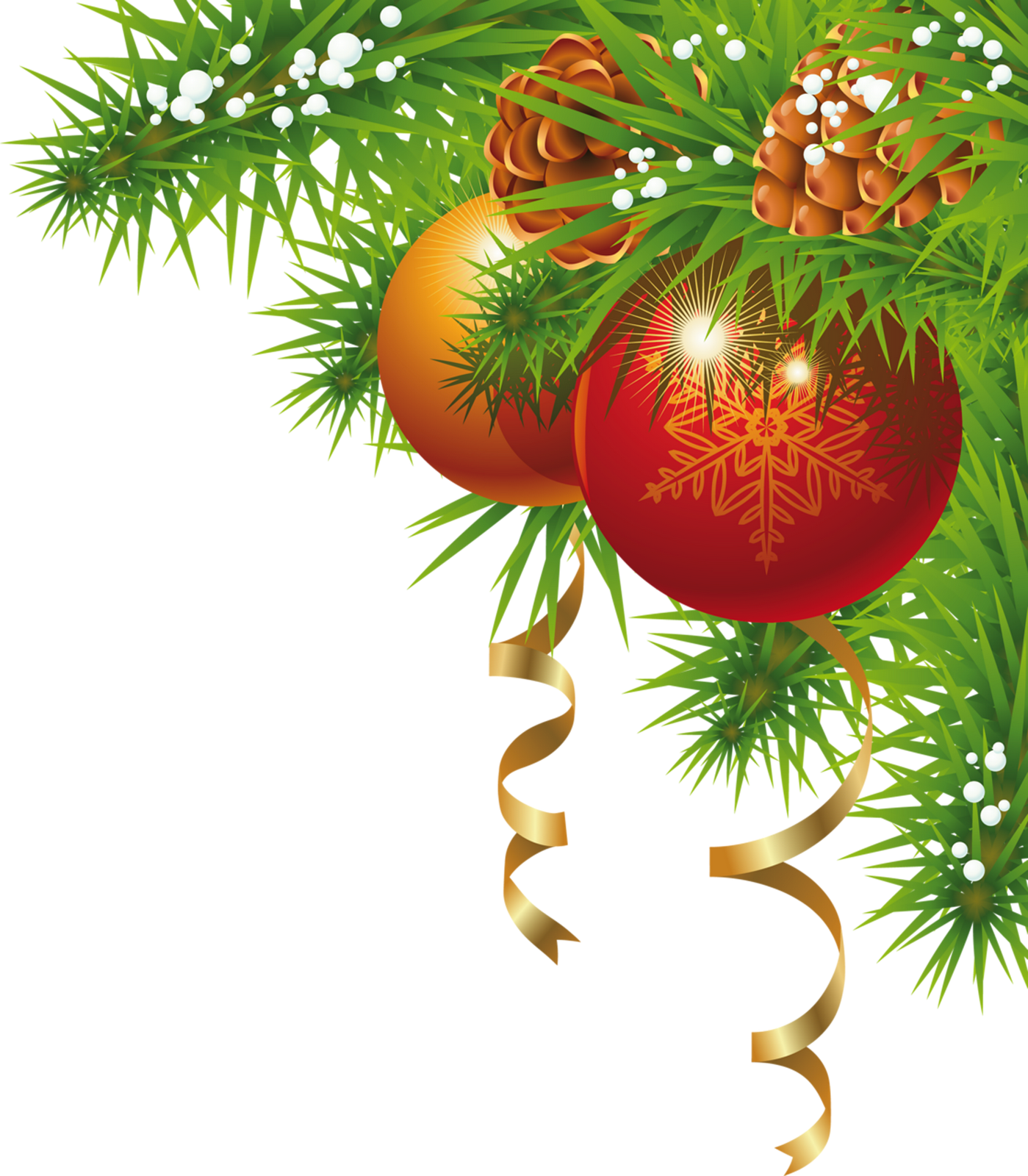 Цель:
-познакомить детей и 
родителей с различными технологиями изготовления новогодних украшений,
-создать предновогоднее настроение в процессе создания новогодней игрушки.
Задачи:
Образовательные:
познакомить с историей создания новогодней 
игрушки; обучить практическим приёмам 
создания новогодней игрушки; учить делать
плоские игрушки;
закрепить полученные ранее навыки работы 
с бумагой и пластилином;
Развивающие:
- развивать творческое воображение, художественный вкус;
- развивать творческие способности детей;
проявлять потребность создавать прекрасное и 
украшать им дом, детский сад, дарить близким;
- формировать эстетическое отношение к интерьеру.
Воспитательные:
- воспитывать уверенность, самостоятельность;
- воспитывать стремление доставлять радость окружающим, изготовляя подарки своими руками;
- учить детей договариваться в процессе труда, воспитывать стремление помочь товарищам;
- воспитывать трудолюбие, аккуратность в работе;
- создавать благоприятную атмосферу в детском коллективе.
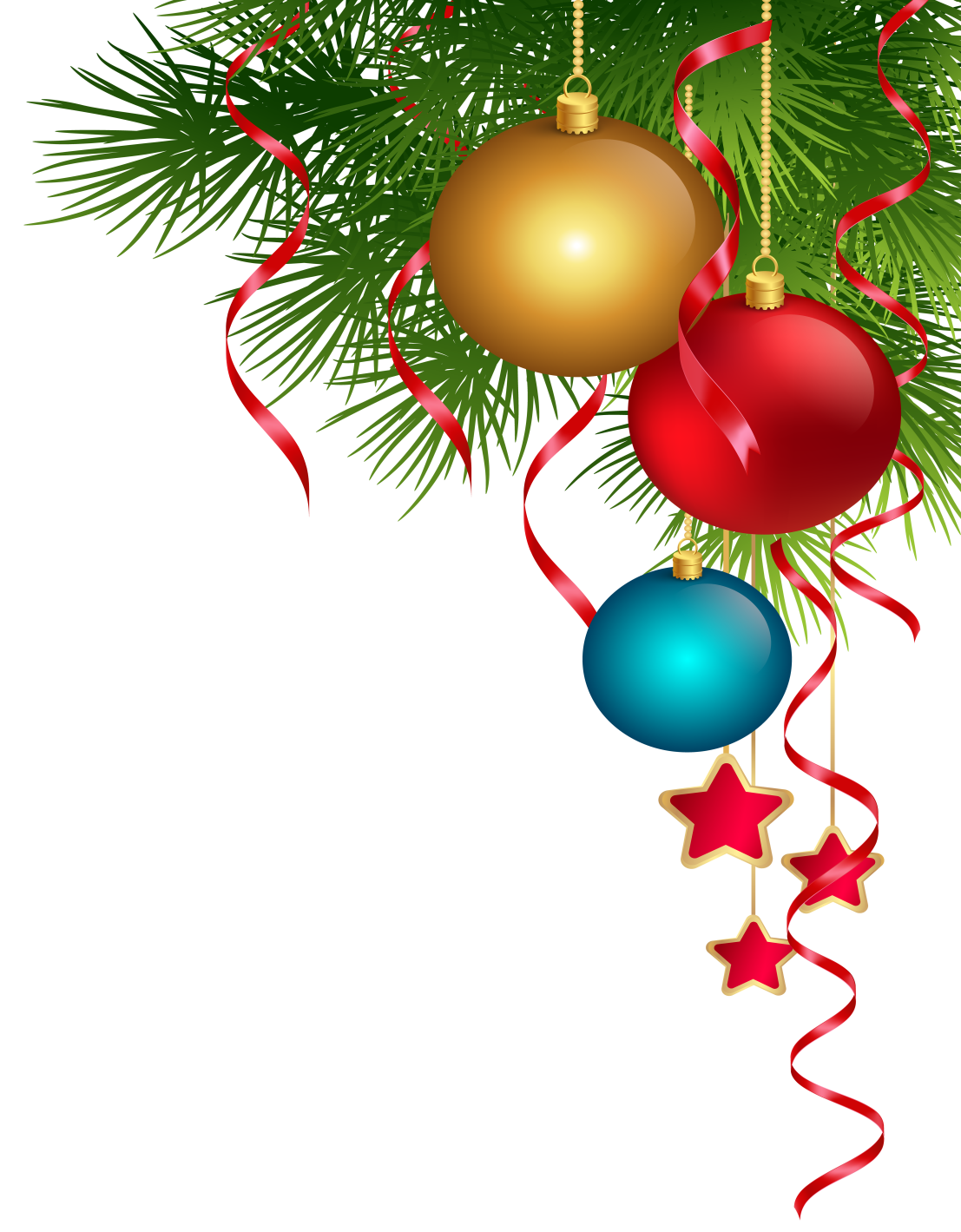 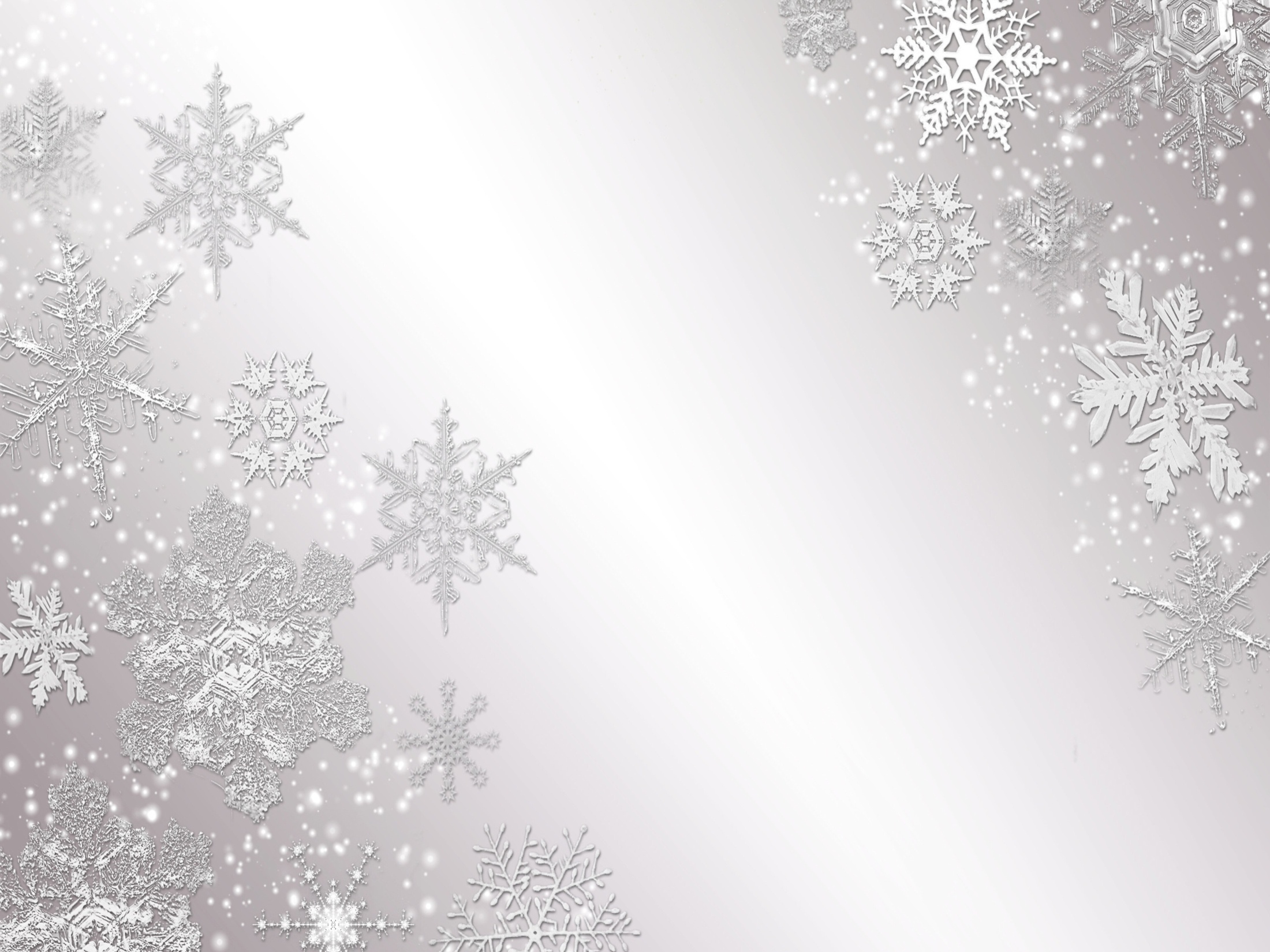 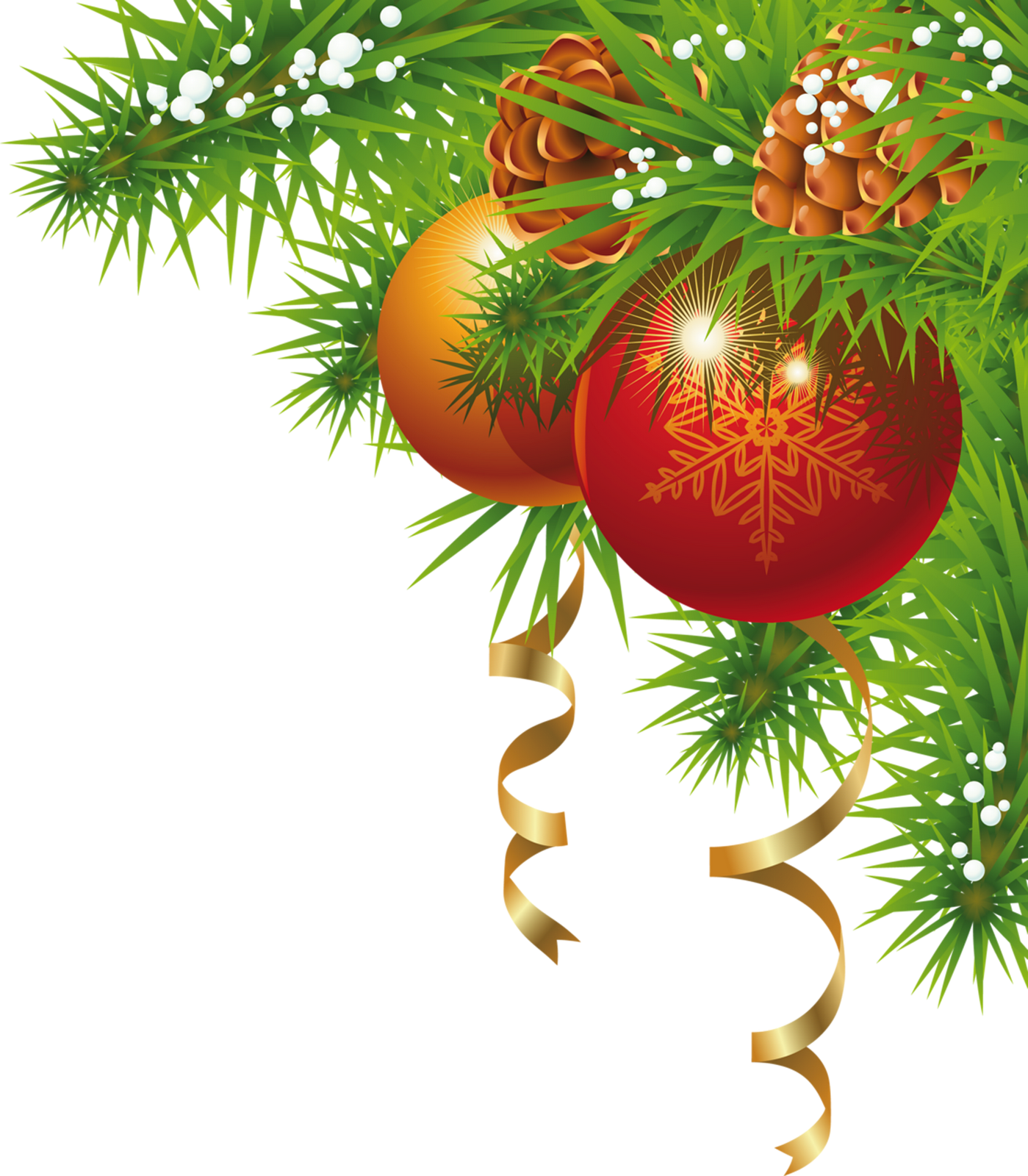 Материалы и оборудование:
- образцы новогодних украшений, выполненных в разных техниках;
- заготовки деталей для новогодней игрушки из разноцветного картона;
- атласная лента или шнурок блестящий;
- разноцветные пайетки, стразы.
-пластилин.